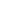 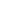 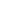 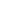 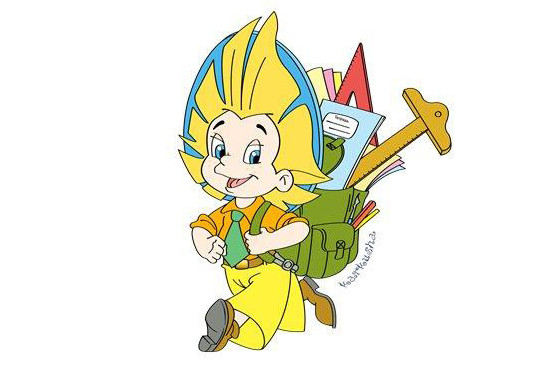 Тундра
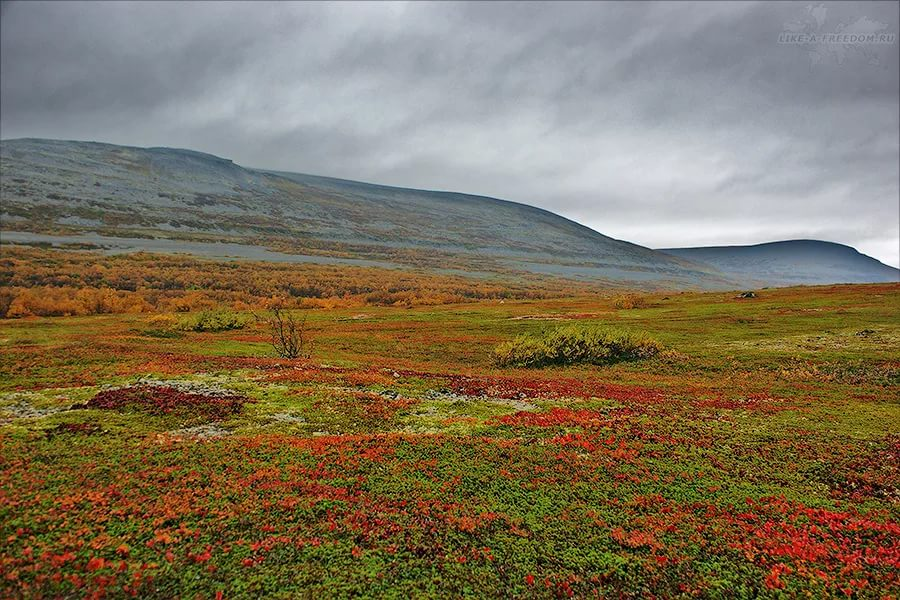 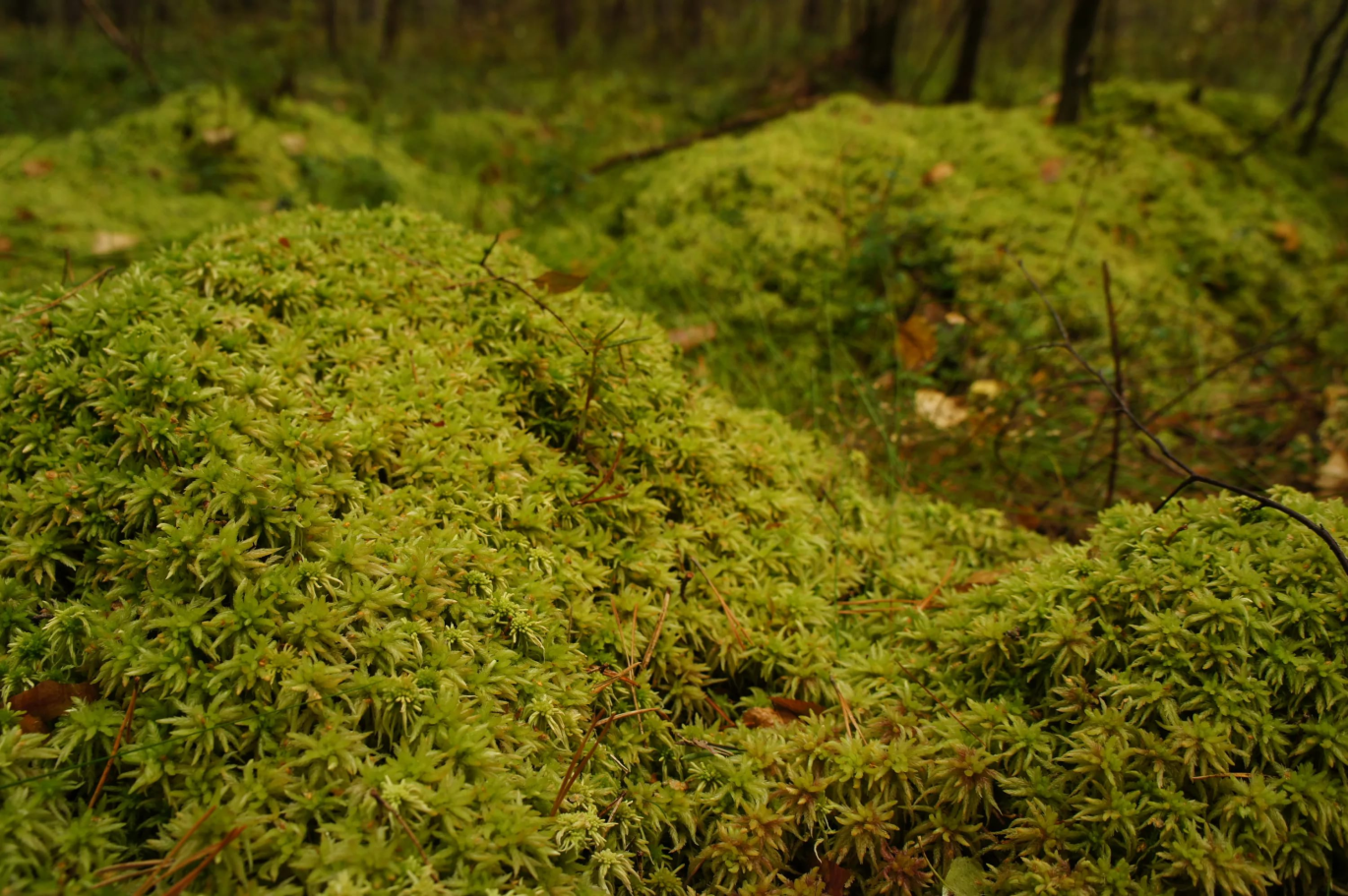 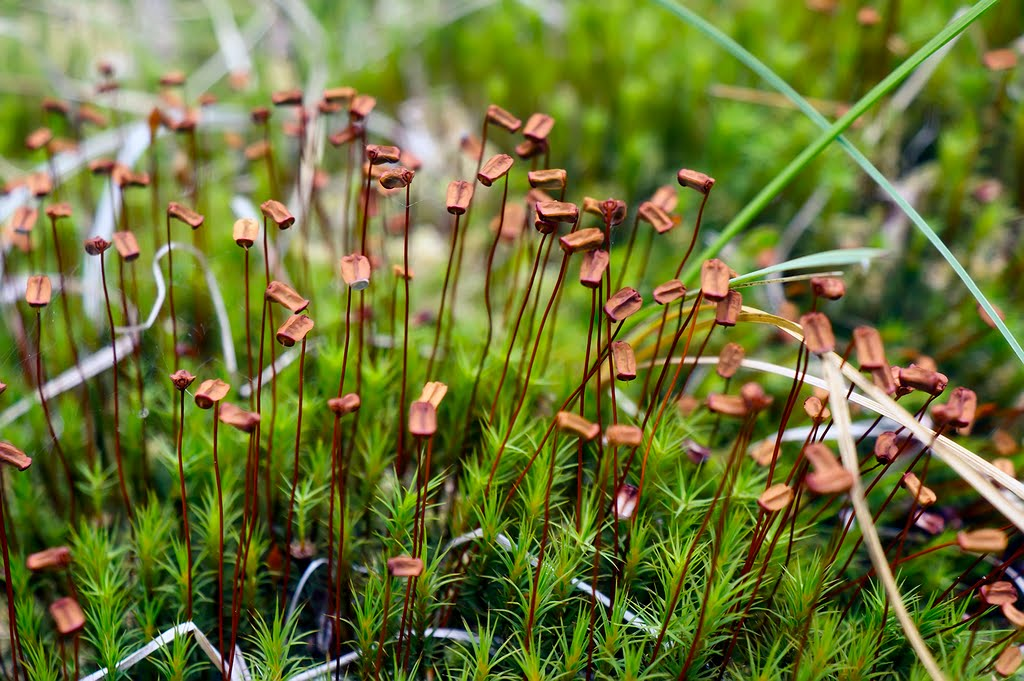 Хозяевами в тундре являются мхи и лишайники, неприметные и очень выносливые.
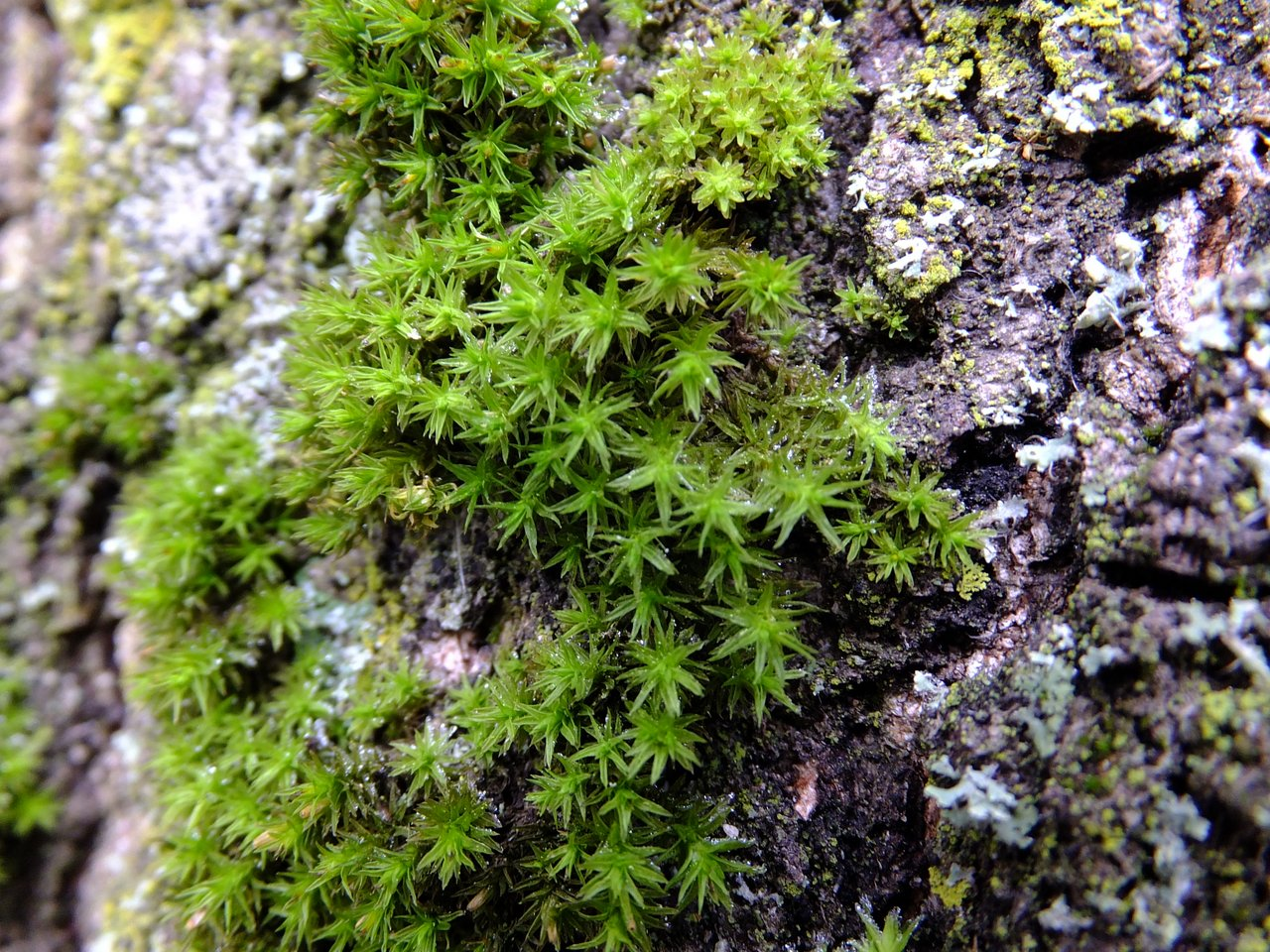 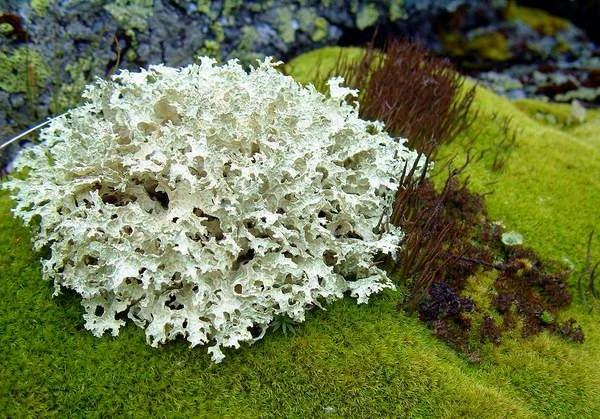 Мох бывает очень разный по форме и цвету: мохнатый, пушистый, игольчатый, похожий на различные кактусы и другие виды растений.
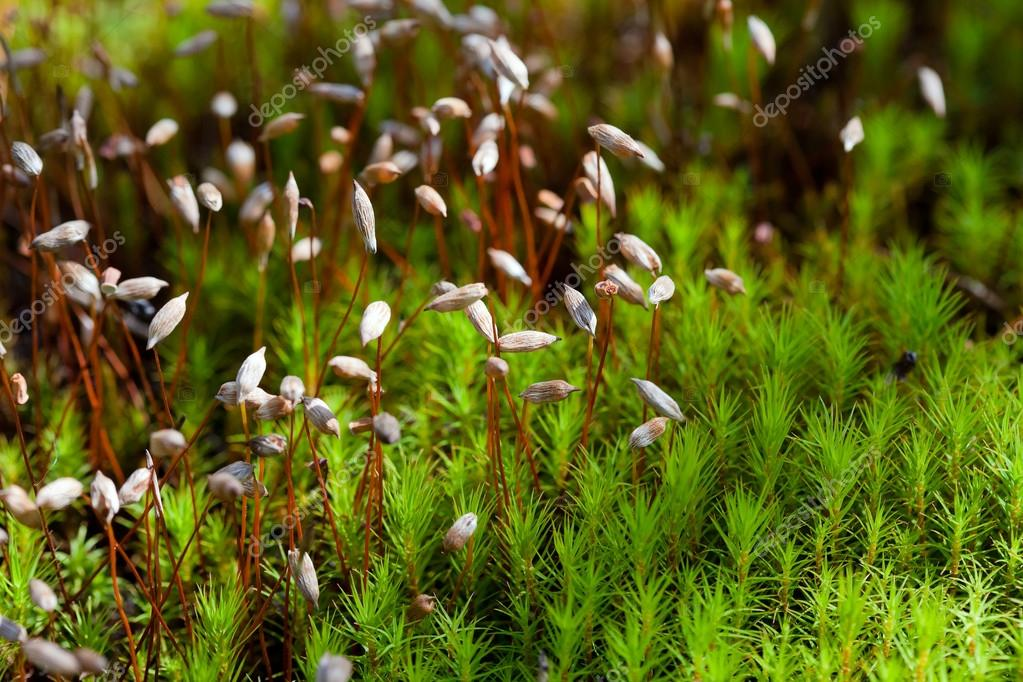 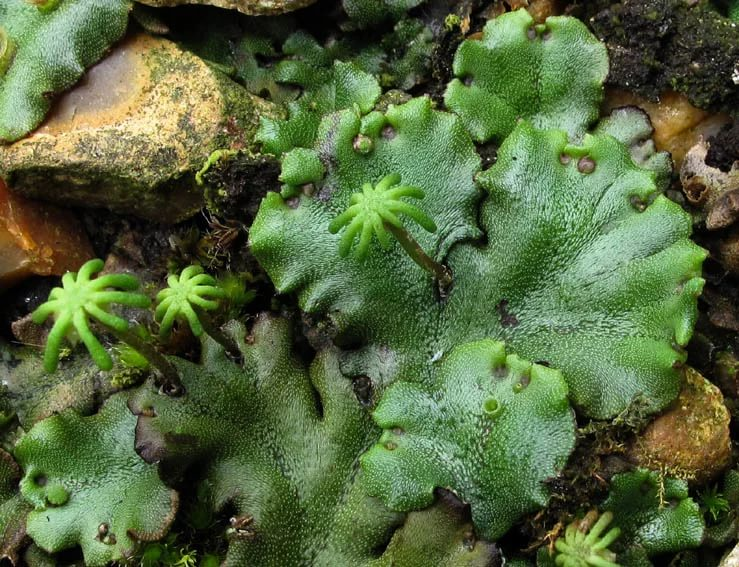 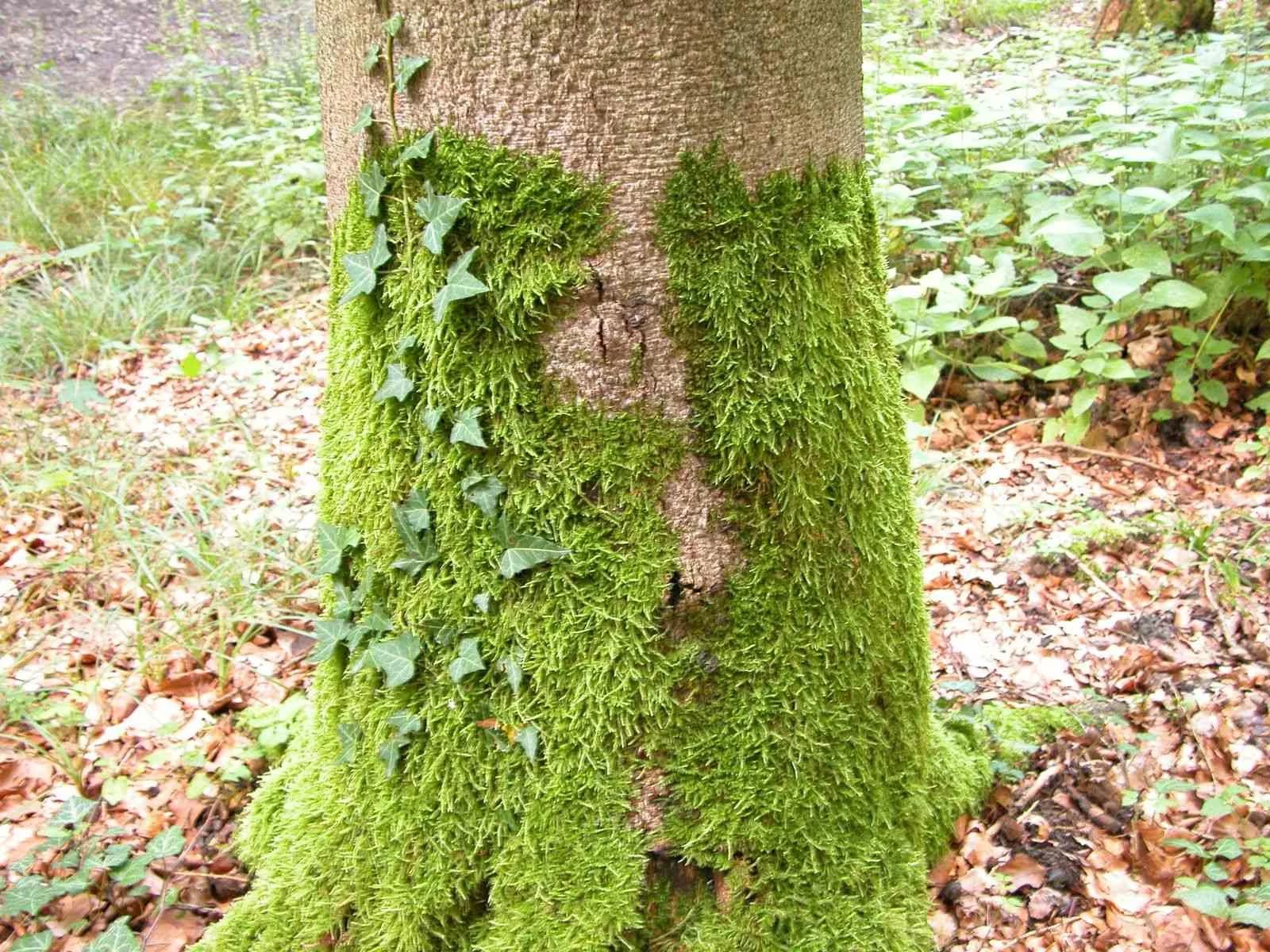 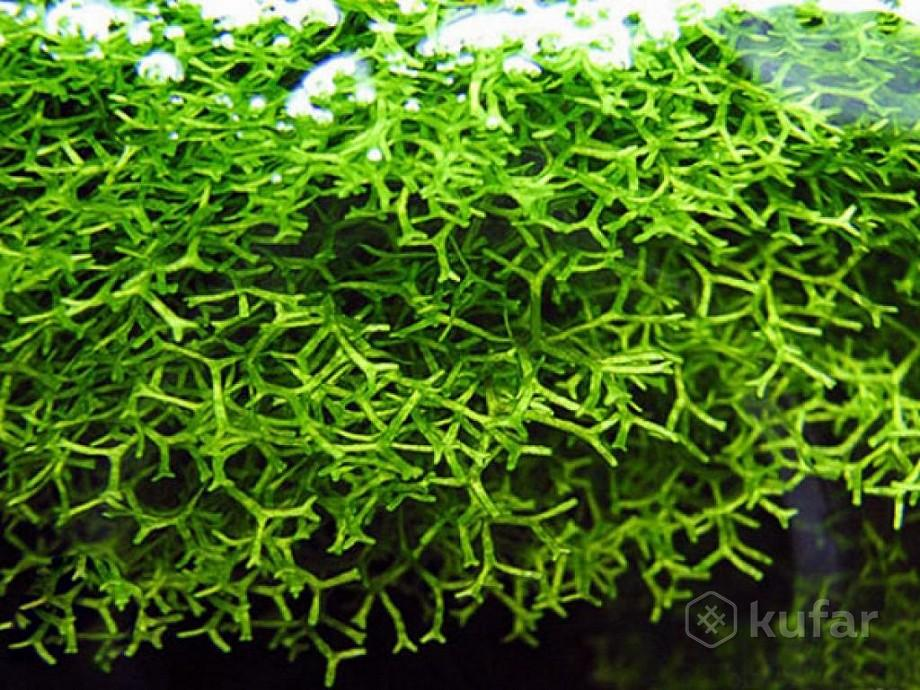 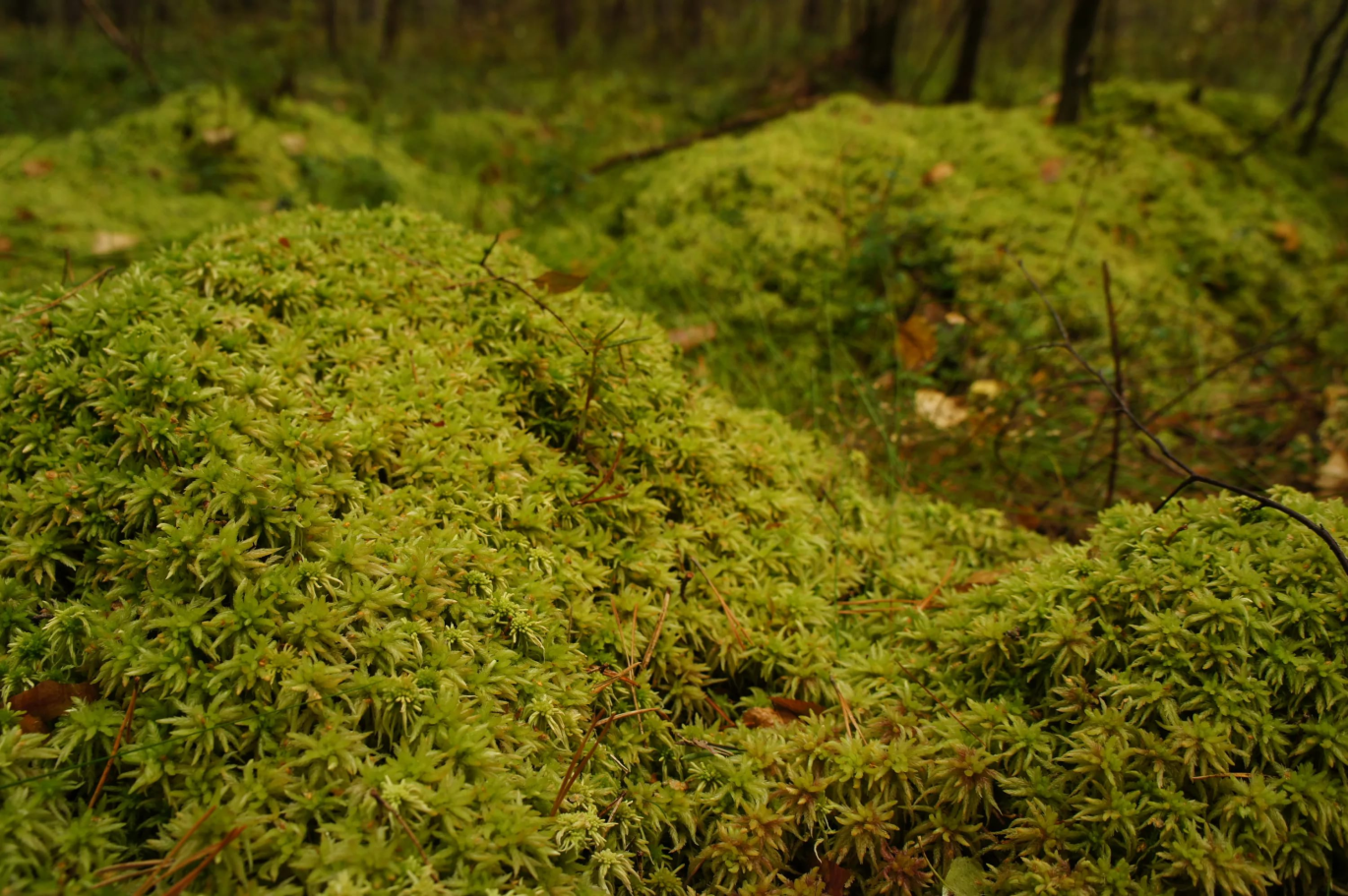 У мхов нет корней и цветков . Размножаются они специальными маленькими клеточками-спорами.
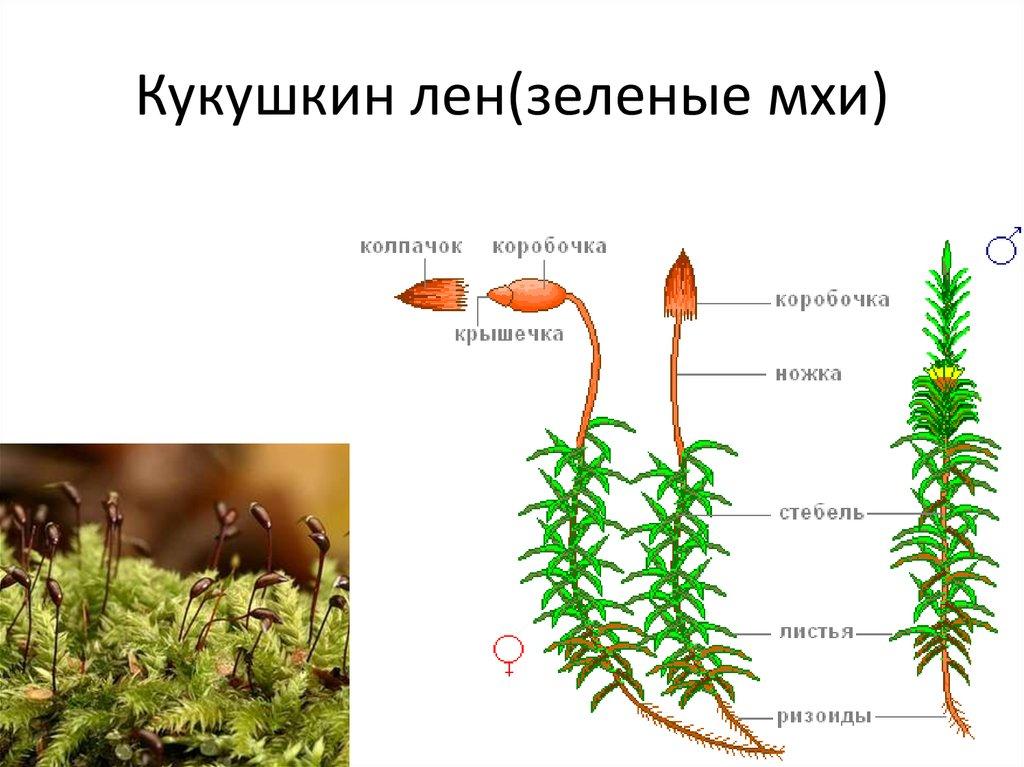 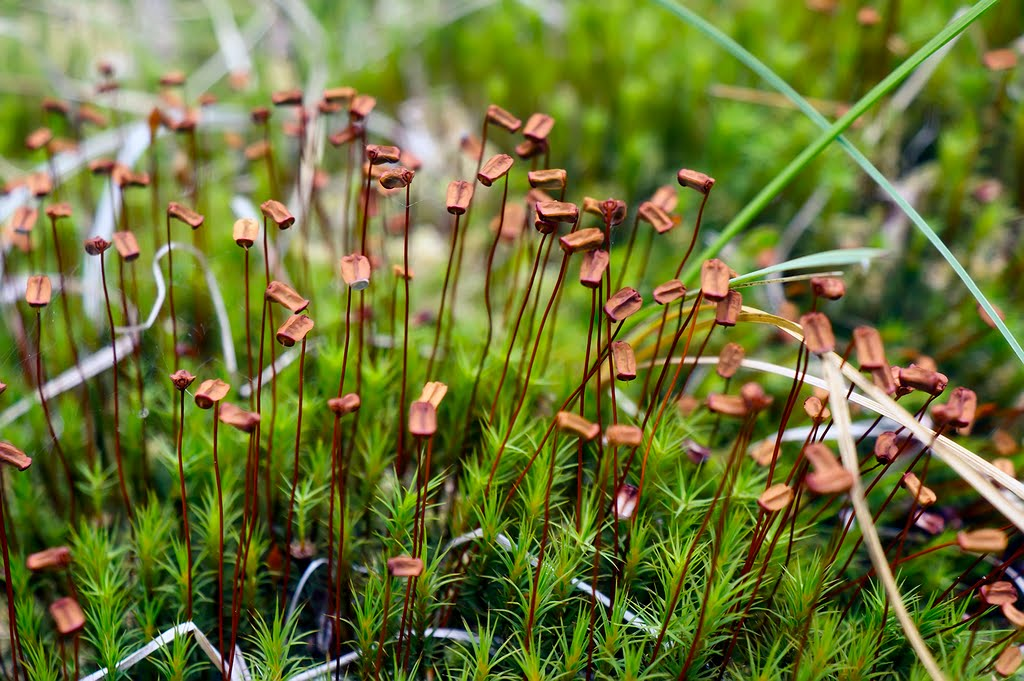 Мох Сфагнум
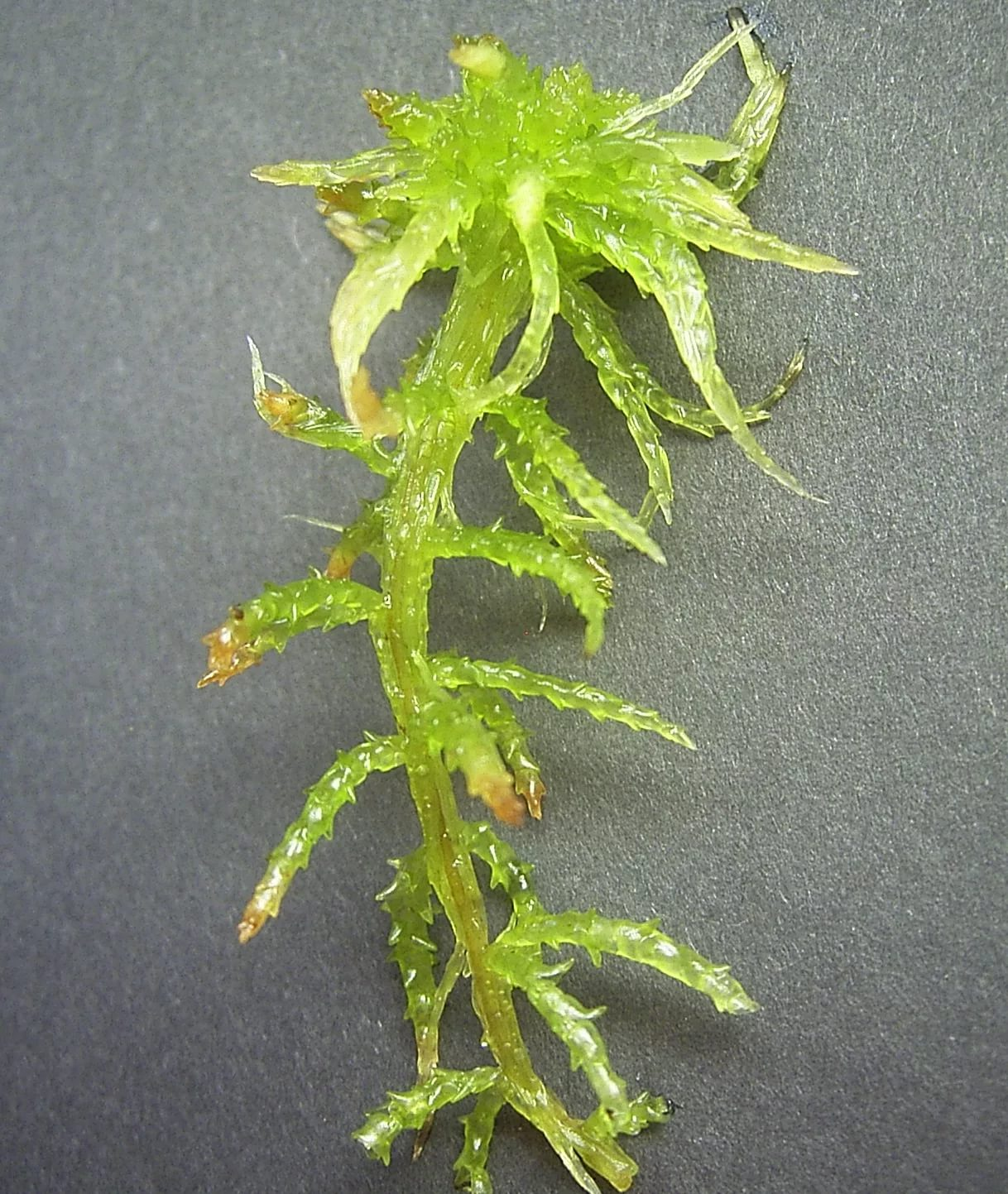 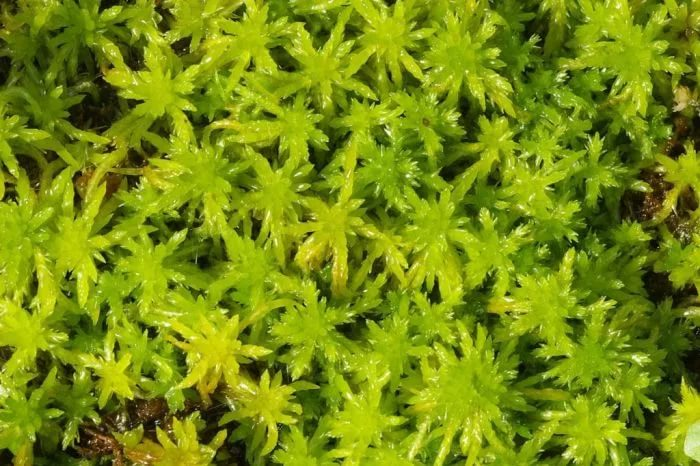 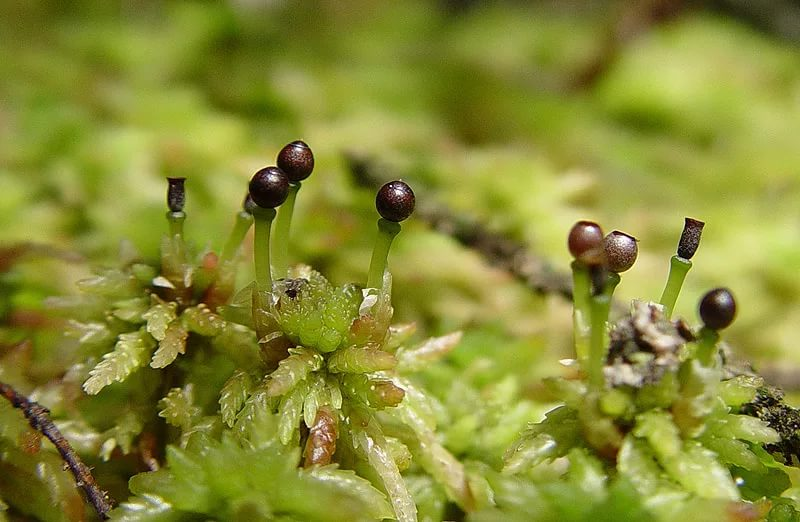 В годы Великой Отечественной войны сухой сфагновый мох нередко использовали в качестве перевязочного материала.
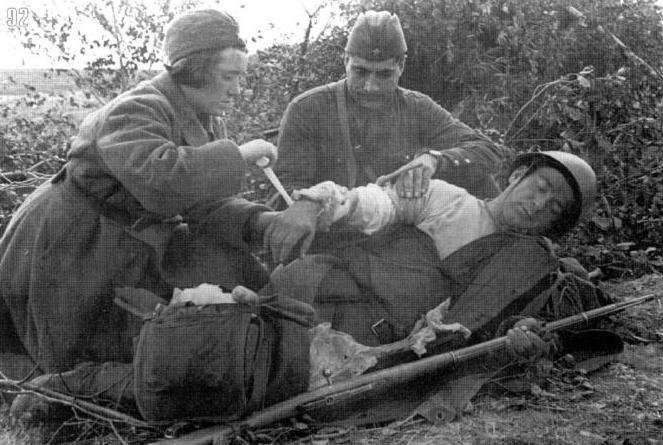 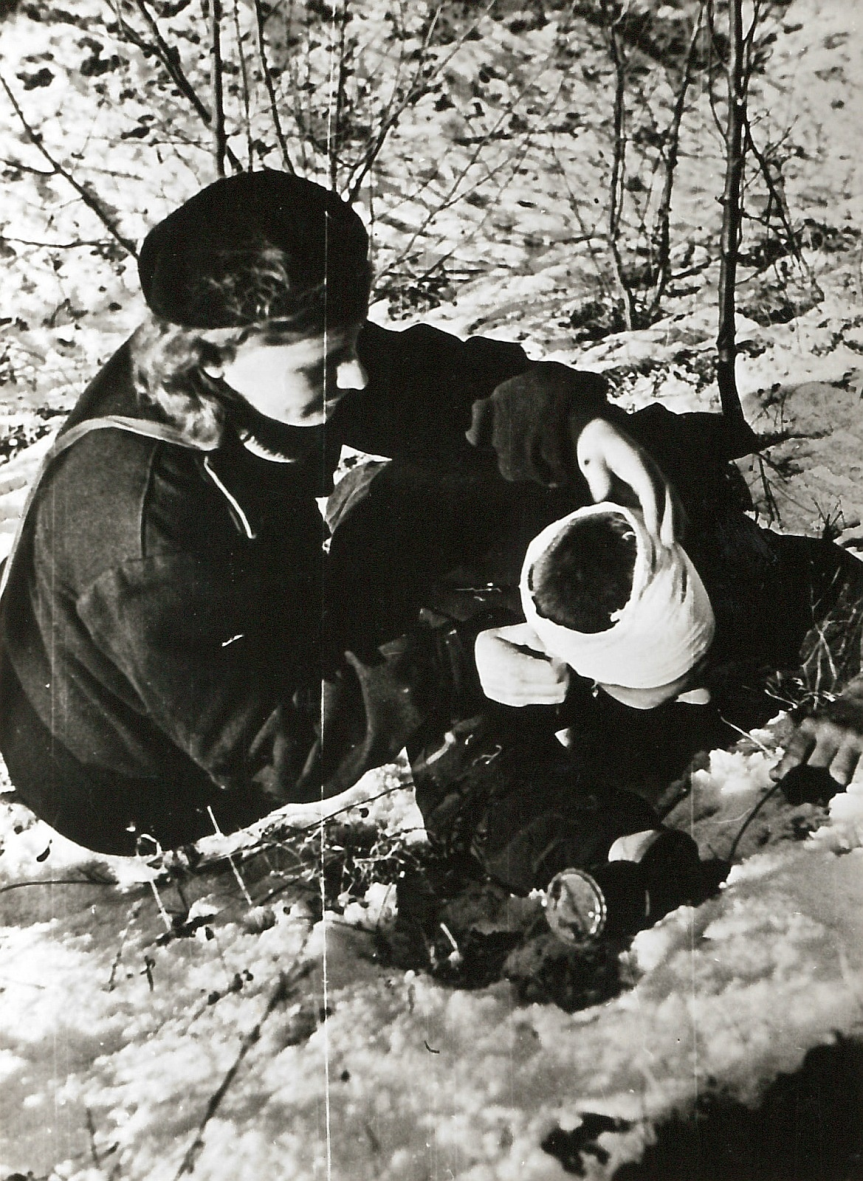 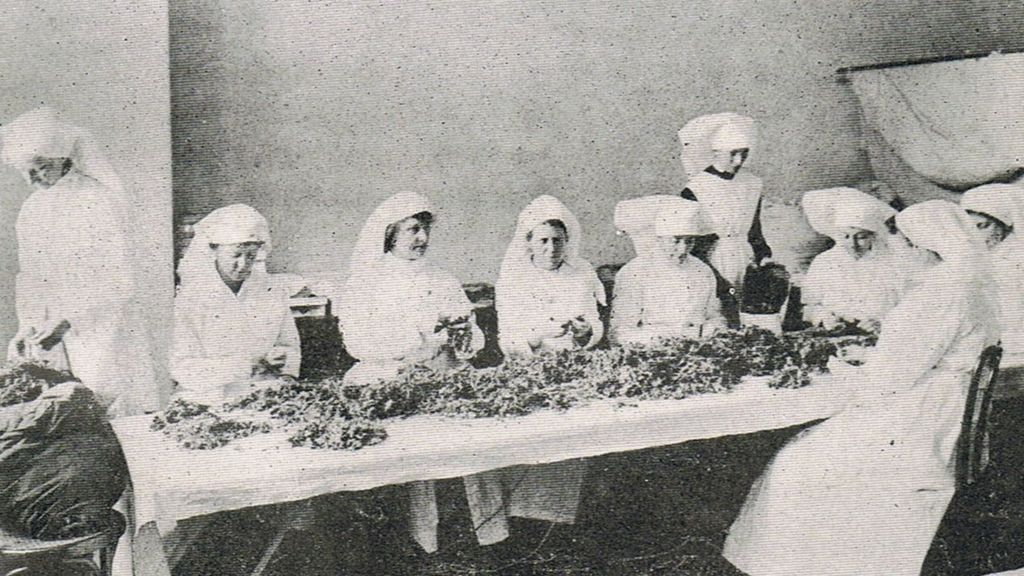 Многие народы используют мох как памперсы для детей.
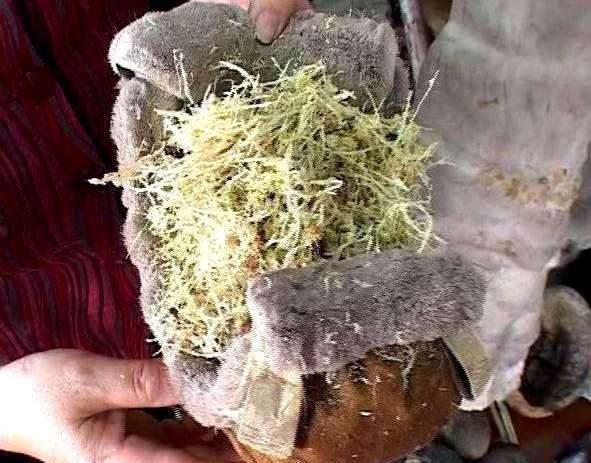 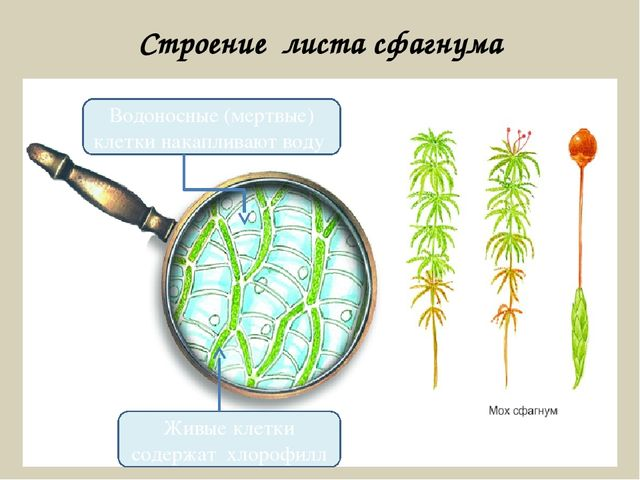 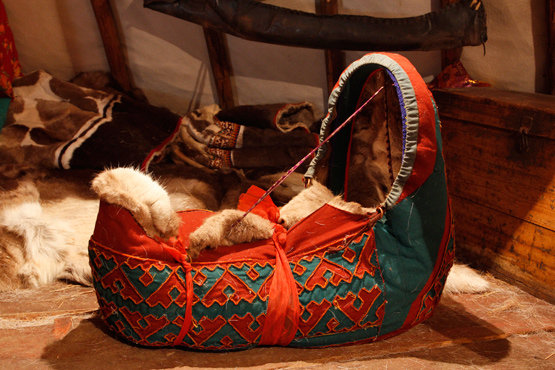 В сфагновых болотах хорошо сохраняются останки умерших людей и животных.
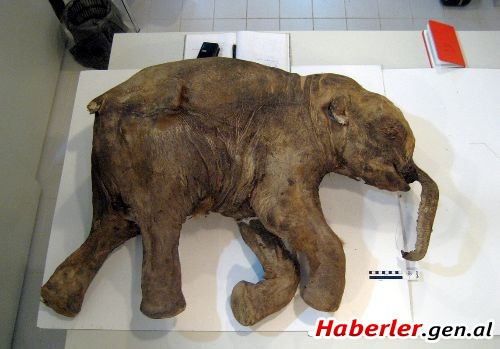 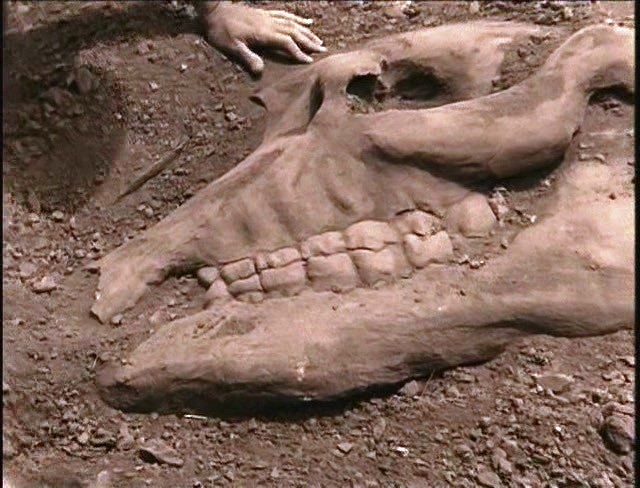 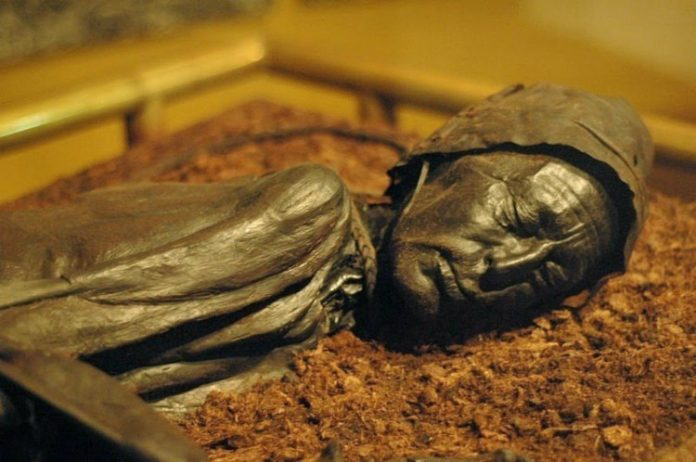 На сфагновых болотах из остатков мха и других растений образуются залежи торфа.
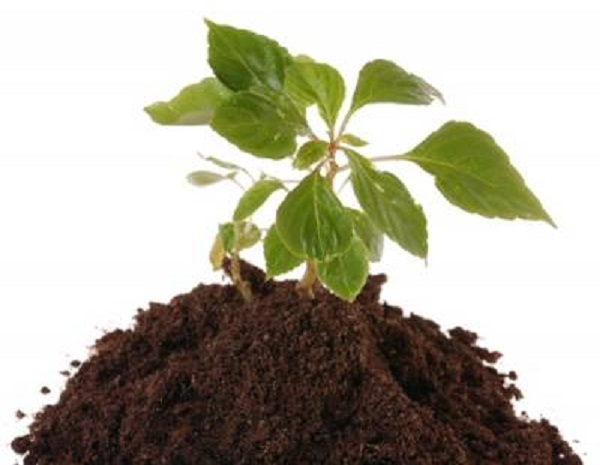 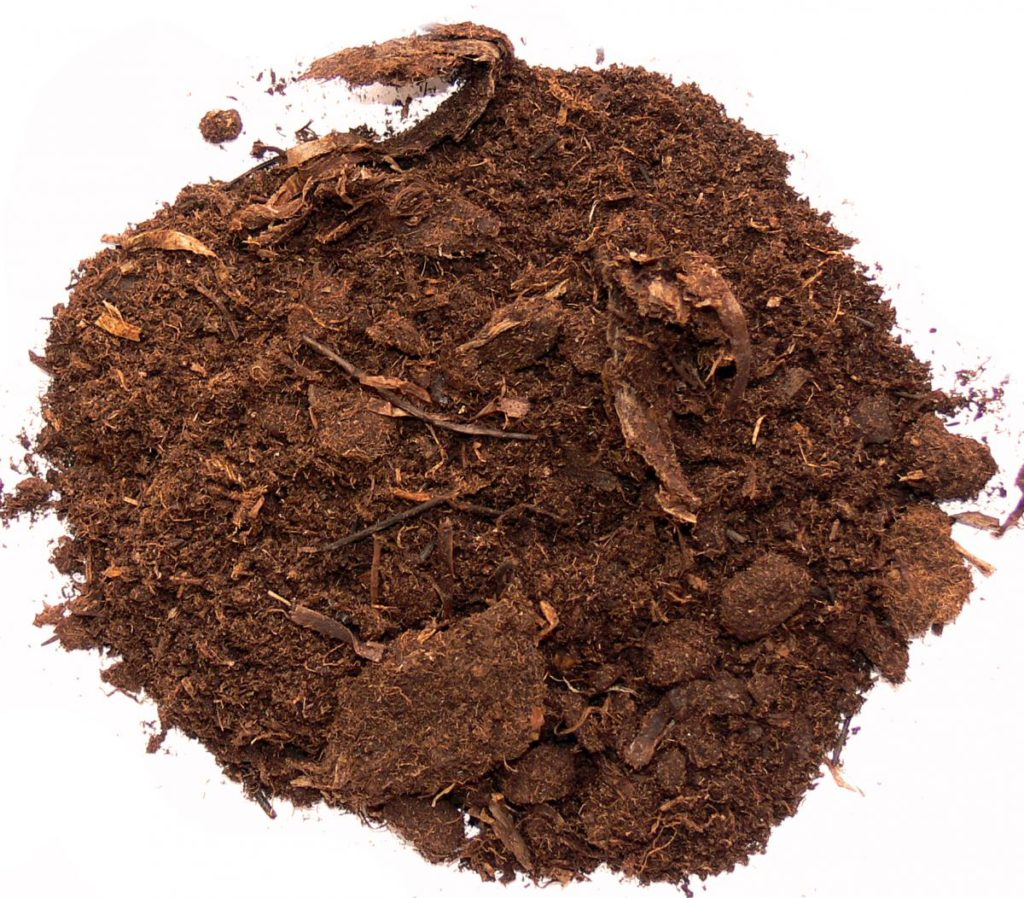 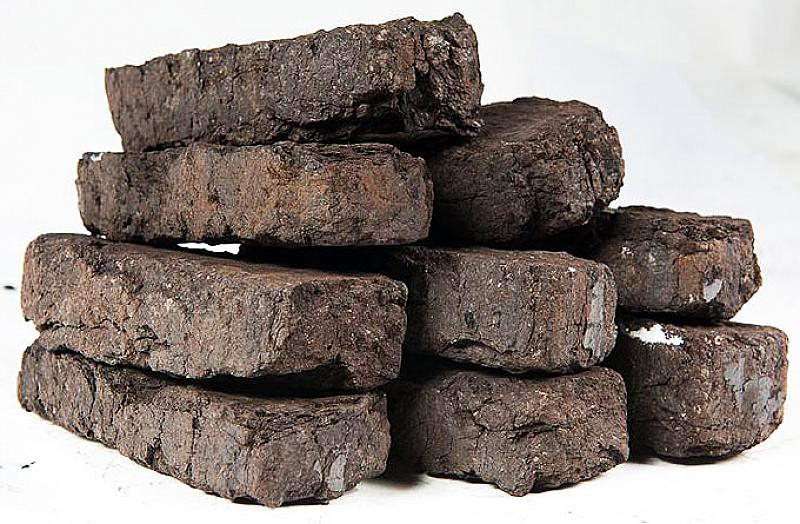 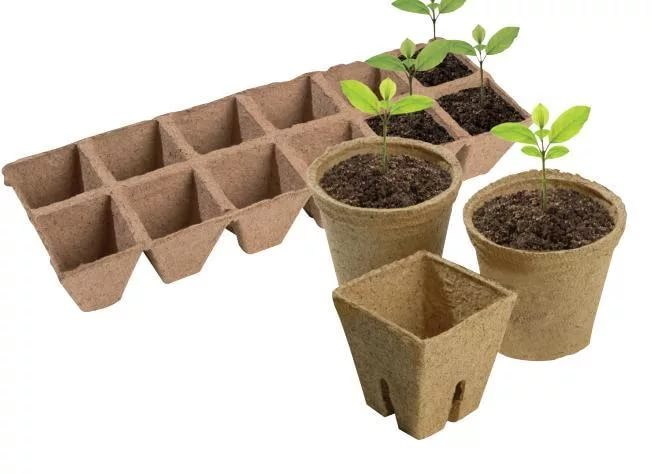 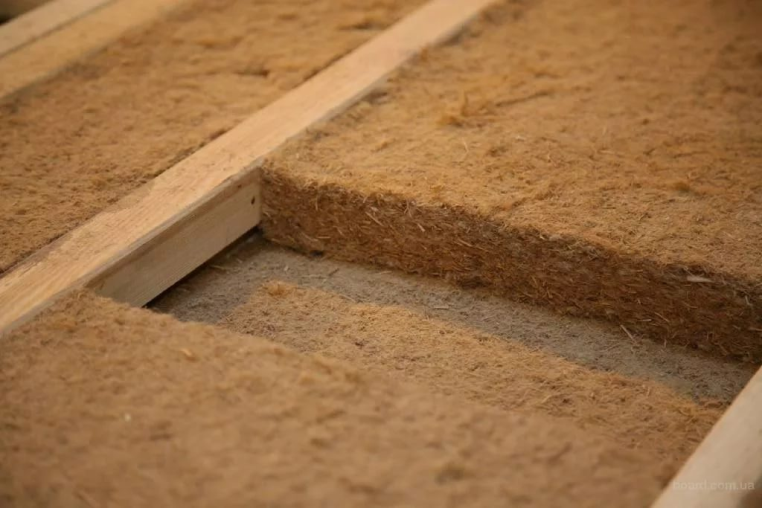 Чрезвычайно опасны — торфяные пожары.
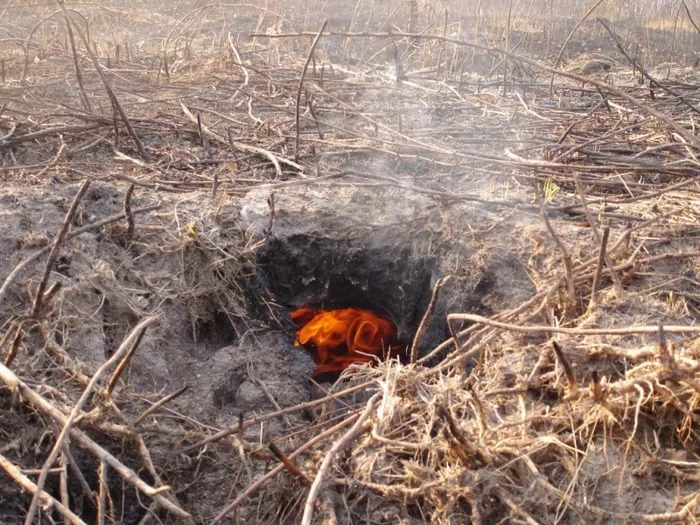 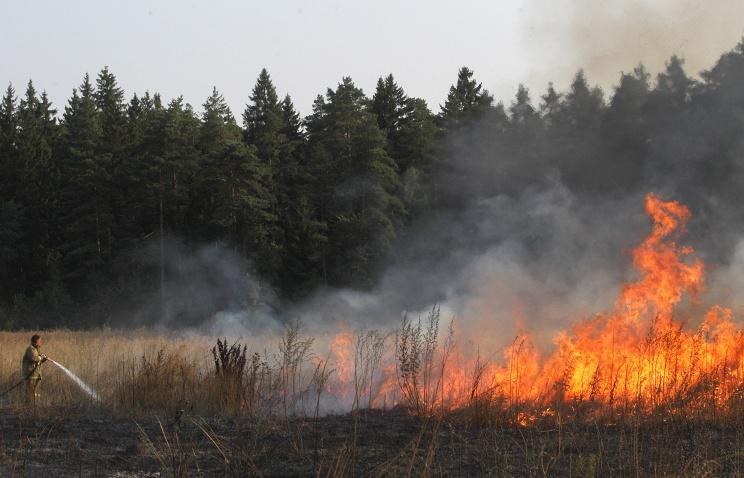 Осушение болот приводит  к гибели растений и животных и исчезновению рек.
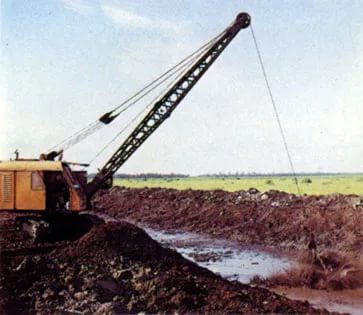 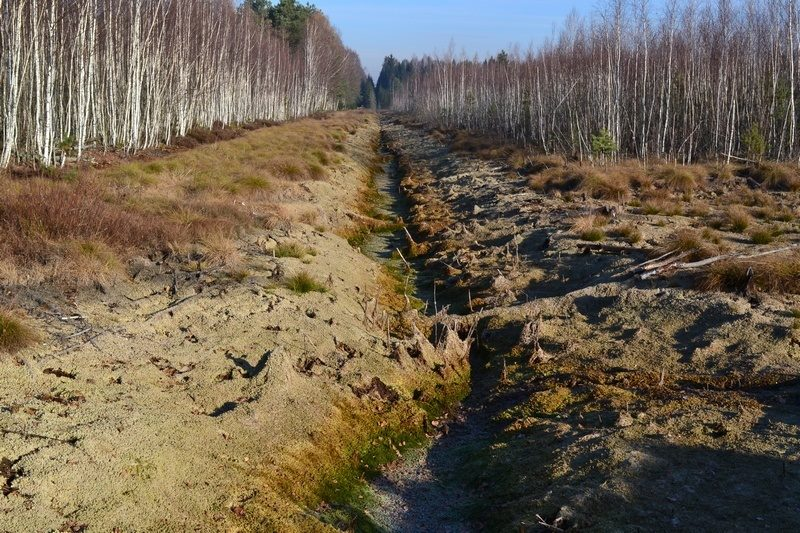 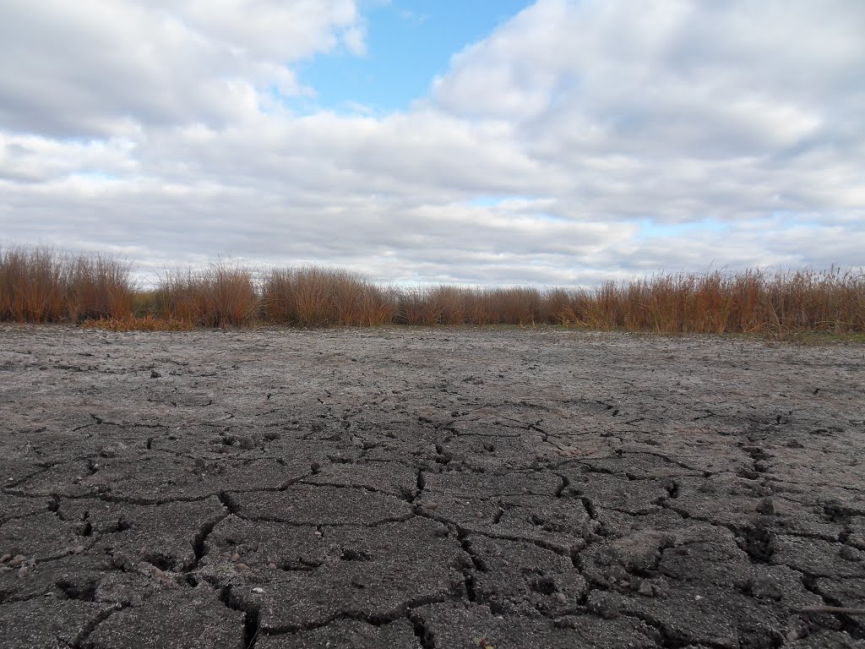